State and Local Government Finance –Coming Attractions and Lessons Learned from Past DistressWhat Market Participants Should Know
James E. SpiottoManaging DirectorChapman Strategic Advisors LLCCo-Publisher Muninetguide.comMay 23, 2018
©	2018 by James E. Spiotto. All rights reserved. James E. Spiotto is the Co-Publisher of Muninet Guide and a retired partner of Chapman and Cutler LLP as well as Managing Director of Chapman Strategic Advisors LLC and President of JASSEE Advisors, LLC. This document is for informational purposes, general in nature and based on authorities that are subject to change. It is not intended as a recommendation or advice with regard to any action or inaction to be taken. The views expressed herein are solely those of the author and do not reflect the position, opinion or views of Chapman and Cutler LLP or Chapman Strategic Advisors LLC. For further reading: Remarks of James E. Spiotto of Chapman and Cutler LLP to the U.S. Securities and Exchange Commission field hearing at Birmingham, Alabama on July 29, 2011 on the State of the Municipal Securities Market, Remarks of James E. Spiotto of Chapman and Cutler LLP, and the Second Edition of “MUNICIPALITIES IN DISTRESS?” authored by James E. Spiotto and published by Chapman and Cutler LLP which is a 50-State Survey of State Laws Dealing with Financial Emergencies of Local Governments, Rights and Remedies Provided by States to Investors in Financially Distressed Local Government Debt, and State Authorization of Municipalities to File Chapter 9 Bankruptcy, which is available from Chapman and Cutler LLP or on Amazon.com, PRIMER ON MUNICIPAL DEBT ADJUSTMENT, published by Chapman and Cutler LLP, which is available from Chapman and Cutler LLP, “The Role of the State in Supervising and Assisting Municipalities, Especially in Times of Financial Distress,” by James E. Spiotto in the MUNICIPAL FINANCE JOURNAL, Winter/Spring 2013 and “How Municipalities in Financial Distress Should Deal with Unfunded Pension Obligations and Appropriate Funding of Essential Services,” 50 WILLAMETTE LAW REVIEW 515 (2014), “Reducing Risk to Payment of State and Local Government Debt Obligations, Statutory Liens from Rhode Island to California SB 222” MUNINET GUIDE (July 28, 2015) http:www.muninetguide.com/articles/reducing-risk-to-payment-of-state-and-local-government-debt-7401, Remarks of James E. Spiotto to the United Stats Senate Committee on the Judiciary in connection with the hearing on December 1, 2015 on the financial distress in Puerto Rico and the role of Congress. “Puerto Rico’s ‘Assured’ Decision Should Be Reconsidered or Reversed” MUNINET GUIDE (Feb 5, 2018) http:www.muninetguide.com/articles/puerto-rico-assured-decision_179937.
4845-1861-6678
Table of Contents
I.	Will Digital and Shared Economy Revolution Threaten Traditional FactorsThat Prevent State and Local Government Defaults	8
A.	Diversification of tax sources to prevent over-concentration of source of funding	8
B.	Use of debt limitation and tax limitation	14
C.	Refunding bonds are permitted in all states 	15
D.	Our states and municipalities enjoy favorable GDP per capita, debt to GDP,and debt to revenue ratios compared to other sovereigns on a global basis	16
II.	Have Recent Court Rulings and Chapter 9 Bankruptcy Filings Created aCloud on the Perceived Effective Remedies on Default?	23
A.	The critical differences between revenue bonds and general obligationbonds, lease and appropriation bonds and conduit financings 	23
B.	Upon default (breach of covenant or failure to make payment ofprincipal or interest), bondholder may institute a lawsuit for a moneyjudgment, mandamus, specific performance, or equitable relief suchas for injunction or an accounting or for foreclosure on collateral(if permitted) or other relief	25
C.	Have state courts enforced or are they required to enforce bondholdersrights and remedies?	28
D.	There should be clear disclosure to bondholders	28
2
Table of Contents
III.	Have Actions Taken by Jefferson County, Stockton, San Bernardino,Detroit and Puerto Rico Increased Chapter 9 Filings by Cities, Villages,Towns and Counties?	29
A.	Historically the use of Chapter 9 bankruptcy by a municipalityhas been rare and a last resort especially compared tocorporate Chapter 11 filings 	29
B.	Current use of Chapter 9	31
C.	No Chapter 9 for states	39
D.	Who can be a Chapter 9 debtor?	39
E.	No recent increase in state authorization for municipalities to file forChapter 9 (limitation on ability to file in Nebraska, prior pending billsto authorize Chapter 9 filing in Indiana and Illinois not enacted)	41
IV.	Why Pay Local Government Debt? Just Dissolve or De-Annex toAvoid Debt Payments? Is This a Trend?	44
A.	The de-annexation of Stockbridge, Georgia to create Eagle’s Landing	44
V.	Defaults, Bankruptcies, Demonstrated Unwillingness or Attempts to AvoidPayment Increase Risk Perception of State and Local Government DebtMay Limit Access or Increase Cost of Borrowing	48
A.	History of past default and Chapter 9 filings trends	48
3
Table of Contents
B.	Fiscal distress for government begets higher cost of borrowing andeven loss of access to the market 	51
C.	Historically the market has demanded increased interest rates forstate or local governments that have defaulted assuming access tothe market was possible 	54
D.	Needed ability to fund improved infrastructure and essentialgovernmental services may be major motivation for future paymentsby state and local governments	56
VI.	Increasing Effort for State Oversight and Assistance toLocal Governments in Financial Distress	58
A.	Growing and increased use of state oversight, supervision andassistance for emergencies of local governments	58
B.	States recognize the use of a municipal receiver	64
C.	Financial control boards and active supervision examples	65
D.	Development of a Municipal Protection Commission as a quasi judicialentity to determine what costs are sustainable and affordable andwhich are not, including labor costs and benefits and whether taxesshould be raised or costs reduced	66
4
Table of Contents
E.	The structure for oversight and emergency financing	66
F.	Applicable state assistance, refinancing and restructuringmechanism should be disclosed	69
VII.	The Need to Resolve Financial Distress and Unfunded Pension Obligationswith Economic Development and Stimulus from Needed Infrastructure Improvements	70
A.	We cannot avoid economic cycles but history of financialstability points the way	70
B.	Need to address the systemic problems of the past that caused financial distress	71
C.	Balanced budgets require services and infrastructure at the level desired	71
D.	The state legislatures have assisted in balancing the budgetwith needed legislation	72
E.	The need to reinvest in state and local governments	73
F.	State and local government pension fund’s status	76
G.	Many state and local governments have no current pensionfund problem or have resolved it	76
H.	The aging population and possible future economic downturn are reasonsto be vigilant no matter the current conditions of the pension fund	77
I.	Recent pension reform and litigation	78
5
Table of Contents
VIII.	Need for Timely and Complete Continuing Disclosure on Material Eventsduring Financial Distress of State and Local Government	80
A.	The panic of financial distress can be reduced or eliminated by full andprompt disclosure of the financial situation and the evolving situation 	80
B.	Tell one tell all is the best practice	80
C.	Disclosure may be the workout or resolution’s best friend	81
D.	Checklist of disclosures to maximize market Acceptance in evaluatingrepayment of bond debt and helps bondholders and trustees inasserting their rights and interests	81
IX.	Lessons Learned from Recent Chapter 9 Bankruptcy	84
A.	Checklist of lessons learned from Detroit and other recentChapter 9 municipal bankruptcies 	84
6
Table of Contents
Appendix I –	General Overview of a 50 State Survey of Rights and RemediesProvided by States to Investors Relating to Government Bond Debtand State Oversight and Supervision of Financial Emergencies andAuthorization to File Chapter 9 Bankruptcy	92
Appendix II –	Examples of an Approach to Economic Development that May Workfor Distressed Municipalities: Upside Chicago – Creation of 10-18Industrial Parks in the Chicago Area Creating 20,000 New GoodJobs for about 100-140 New or Relocated Companies and theCity of Pittsburg’s Recovery Plan	96
7
I.	Will Digital and Shared Economy Revolution Threaten Traditional Factors That Prevent State and Local Government Defaults
A.	Diversification of tax sources to prevent over-concentration of source of funding:
Since the Depression of the 1930’s, state and local governments have diversified the source of tax revenues to reduce reliance on property taxes and to spread the burdens and reduce the risk of concentration. That diversity of tax sources has made a real difference in the eleven economic downturns since 1949, especially in 2008.
8
I.	Will Digital and Shared Economy Revolution Threaten Traditional Factors That Prevent State and Local Government Defaults
General State and Local Governments Revenues1922-2008: Totals and Percentage Distribution
Property, income and sales taxes made up over 70% of state and local governments revenues in 1922-1940 but only 50% of state and local governments revenue by 2008. More diverse and varied tax base in 2008 with more federal assistance. 
Property taxes which made up over 60% of the revenues of state and local governments between 1922-1932 was only 16.7% of revenue by 2008 with increases in sale, income other, miscellaneous and federal aid making up the difference.
9
I.	Will Digital and Shared Economy Revolution Threaten Traditional Factors That Prevent State and Local Government Defaults
But will this diversity of tax source and strength of tax revenues and collections be true for the foreseeable future?
Not necessarily!
The digital revolution has put the strength of diverse tax revenue source into question:
1.	Online sales. Increased online sales will threaten traditional sale tax receipts and as online sales increase and the sale tax revenues are not collected or not collected in the jurisdiction the purchaser resides, there will be a loss of sale tax revenue from the traditional sale tax government tax collector. (Amazon Distribution Centers not located in major metropolitan areas where the bulk of the Amazon purchasers reside.)
10
I.	Will Digital and Shared Economy Revolution Threaten Traditional Factors That Prevent State and Local Government Defaults
2.	Autonomous electric cars by 2026. California Department of Transportation predicts major highways in California may well be by 2026, restricted to electric level IV autonomous cars. What will happen to gas tax revenues and related bond issues, or employees in manufacturing of combustion engines, vehicles and related fields, e.g., car repairs or sales? What will be the effect of the drop off of employed workers in related fields of oil and gas, refineries, auto and auto parts manufacturing for combustion engines, vehicles and machines, auto repairs, etc., which is estimated to decrease 20-30% each year after 2025, and the resulting loss of those workers’ income tax and sale tax revenues and increase in unemployment benefits?
11
I.	Will Digital and Shared Economy Revolution Threaten Traditional Factors That Prevent State and Local Government Defaults
3.	Shared economy. With autonomous electric cars used by Uber and Lyft, and the reduction or virtual elimination of private ownership of vehicles, what is the result in lost parking lot tax revenues (since cars do not park all day due to constant use and little individual ownership), loss of employment for parking lot servicing employees and related loss of income tax revenues as well as reduced number of vehicles needed due to the “more efficient use of vehicles by reduced individual ownership”? Also, various equipment used occasionally in home ownership will not need to be purchased individually but will be shared on a collective “rent” or “ownership” basis. Possible significant decrease of taxi revenues, toll fees, traffic violation fines, etc.
12
I.	Will Digital and Shared Economy Revolution Threaten Traditional Factors That Prevent State and Local Government Defaults
4.	Expanded use of automation. As automation continues to evolve and workers are replaced by robots, what should be the replacement tax on robots, the cost of out-of-work workers, the lost income and lost sales tax revenues from personal consumption of goods and services? Should there be a robot replacement tax to capture all the lost revenues?
5.	The increased use of Airbnb. With the Airbnb phenomenon, there will be loss of local hotel and convention taxes, loss of jobs in the hotel industry and possible lack of safety standards for vacation and visitor guest rooms. Most major cities, as well as smaller ones, have made budgets balance and need capital improvement projects to be funded by a hotel and convention tax. Those taxes will be difficult to collect, enforce and levy on individual home and apartment owners in this yet to be regulated cottage industry.
13
I.	Will Digital and Shared Economy Revolution Threaten Traditional Factors That Prevent State and Local Government Defaults
B.	Use of debt limitation and tax limitation:
1.	Virtually all states impose some sort of limitation on the amount of debt or tax limitations or both. (See Appendix I taken from the recently released Second Edition of “Municipalities in Distress? How States and Investors Deal with Local government Financial Emergencies”).
2.	Municipal debt limits range from a percentage of a valuation of assessed property to a monetary amount.
3.	States handle debt for essential services differently than for non-essential.
4.	There have been recent attempts in some states to tighten local debt limits while others strengthen protections.
5.	Generally revenue bonds paid from the revenues of a municipal enterprise (water, sewer, bridge, tollway, electric system) are exempt from debt limits. So also are tax increment financing and appropriation bonds.
14
I.	Will Digital and Shared Economy Revolution Threaten Traditional Factors That Prevent State and Local Government Defaults
6.	With unresolved obligation for public workers’ unfunded pension and health care costs, as well as growing deferred needed infrastructure improvement costs, at the same time there are decreasing tax revenues compared to traditional revenue source, statutory and constitutional debt and tax limits may need to be increased. What are the good as gold tax revenues that will remain and what new ones need to be developed to avoid increasing tax and debt limits.
C.	Refunding bonds are permitted in all states. (See Appendix I for further breakdown.)
15
I.	Will Digital and Shared Economy Revolution Threaten Traditional Factors That Prevent State and Local Government Defaults
D.	Our states and municipalities enjoy favorable GDP per capita, debt to GDP, and debt to revenue ratios compared to other sovereigns on a global basis:
1.	The per capita GDP of each of California, Texas, Florida, New York, Illinois and New Jersey (certain “Major U.S. States”) is higher than Portugal, Greece, Italy and Spain.
2.	The percentage of debt to revenue ratio is lower for Major U.S. States than Portugal, Italy and Greece.
3.	The percentage of debt to GDP is lower for certain Major U.S. States than Spain, Ireland, Portugal, Greece and Italy.
16
I.	Will Digital and Shared Economy Revolution Threaten Traditional Factors That Prevent State and Local Government Defaults
GDP per capita of Selected U.S. States and European CountriesThousands of 2009 USD
Source: US Bureau of Economic Analysis; US Census Bureau; OECD.
17
I.	Will Digital and Shared Economy Revolution Threaten Traditional Factors That Prevent State and Local Government Defaults
Debt-to-Revenue Ratio of Selected U.S. States andEuropean Countries (2008 figures)
Source: US Bureau of Economic Analysis; US Census Bureau; Eurostat; OECD.
18
I.	Will Digital and Shared Economy Revolution Threaten Traditional Factors That Prevent State and Local Government Defaults
Debt-to-GDP Ratio of Selected U.S. States andEuropean Countries (2008 figures)
Source: US Bureau of Economic Analysis; US Census Bureau; Eurostat; OECD.
19
I.	Will Digital and Shared Economy Revolution Threaten Traditional Factors That Prevent State and Local Government Defaults
4.	The most recent example of our states enjoying a favorable GDP and debt to GDP and debt to revenue ratios compared to other sovereigns on a global basis is China:
China has:
31 provinces and regional governments.
391 cities.
2,778 counties.
33,000 townships.
The combined debt of these local governments is approximately $3 trillion or 36% of China’s GDP (2012) (China National Audit Office). In 2015, China’s debt to GDP was approaching 40% from about 20% in 2007
20
I.	Will Digital and Shared Economy Revolution Threaten Traditional Factors That Prevent State and Local Government Defaults
99 cities, 195 counties and 3,465 townships in China had direct debt 2013 exceeding 100% of their respective annual economic output (GDP).
Interestingly, the central government in China is stepping up to help “refinance” the local government debt purchasing (exchanging) local debt by the central bank thereby lowering by 3-4% annually the borrowing cost from 500 basis points plus over treasuries.
The USA has :
50 states.
3,031 counties.
19,522 municipalities.
16,364 townships.
37,203 special districts.
12,884 independent school districts.
21
I.	Will Digital and Shared Economy Revolution Threaten Traditional Factors That Prevent State and Local Government Defaults
The combined debt of state and local governments is approximately $3 trillion (Federal Reserve Bank of St. Louis 2013) or 18.52% of the USA’s GDP.
The highest debt to GDP for any state and its local government is approximately 26% for New York with the lowest being Wyoming at 5.25%. The percentage of debt to local GDP for large city issuers in the USA is generally less than 20% and in most instances less than 10%.
22
II.	Have Recent Court Rulings and Chapter 9 Bankruptcy Filings Created a Cloud on the Perceived Effective Remedies on Default?
A.	The critical differences between revenue bonds and general obligation bonds, lease and appropriation bonds and conduit financings:
1.	Revenue bonds. Revenue bonds are generally only payable from the pledged revenue, specific tax source or revenue related to the municipal enterprise financed and no other recourse to the issuing municipality.
2.	General obligation bonds. General obligation bonds are backed by the full faith and credit of the municipality and may also have a contractual or statutory pledge of revenue.
3.	Basic right to payment for revenue and general obligation bonds. Upon default, bondholder may institute lawsuits requesting the debt be immediately paid or certain actions be taken by the municipality or be required to specifically perform under the documents.
23
II.	Have Recent Court Rulings and Chapter 9 Bankruptcy Filings Created a Cloud on the Perceived Effective Remedies on Default?
4.	Lease and appropriation bonds. Municipal lease or appropriation backed bonds (non-recourse to municipality’s full faith and credit but recourse to annual appropriation or leased property. Note: cannot legally bind successor legislature to appropriate funds).
5.	 Conduit financing. Conduit financing (non-recourse to municipality, must be for a general public purpose and the credit support is the non-profit or corporate entity benefited).
6.	 Basic right to payment for lease, appropriation and conduit financing. Upon default on lease and appropriation bonds, the remedies are limited to those set forth in the documents and applicable law and generally limited to the municipality’s loss of use of the leased facility and ability to relet the facility. In conduit financing the remedies are generally limited to the not-for-profit or corporate entity benefitted without recourse to the municipality.
24
II.	Have Recent Court Rulings and Chapter 9 Bankruptcy Filings Created a Cloud on the Perceived Effective Remedies on Default?
B.	Upon default (breach of covenant or failure to make payment of principal or interest), bondholder may institute a lawsuit for a money judgment, mandamus, specific performance, or equitable relief such as for injunction or an accounting or for foreclosure on collateral (if permitted) or other relief:
1.	Mandamus – Virtually all states would permit a bondholder upon default to petition for mandamus that in essence requires a municipal official to levy taxes to pay an obligation. The problem is constitutional and statutory debt limits and time, cost and delay. (See Appendix I for breakdown.)
However, Article 6, Section 172A of Mississippi State Constitution enacted in 1995 (“Constitutional Amendment”) provides “Neither the Supreme Court nor any inferior court of this State shall have the power to instruct or order the State or any political subdivision thereof or an official of the State or political subdivision, to levy or increase taxes.”
25
II.	Have Recent Court Rulings and Chapter 9 Bankruptcy Filings Created a Cloud on the Perceived Effective Remedies on Default?
This provision certainly appears to be an obstacle to General Obligation bondholders obtaining a writ of mandamus in Mississippi.
Interestingly, disclosure in an Official Statement can read like this:
“However, even though it appears that the Constitutional Amendment was not intended to affect bondholder remedies in event of default, the Constitutional Amendment potentially prevents bondholders from obtaining a writ of mandamus to compel the levying of taxes to pay principal and interest on the Bonds in a court in Mississippi. It is not certain the Amendment would affect the right of a Federal Court to direct the levy of a tax to satisfy a contractual obligation.”
This should be clarified and the rights and remedies for payment upon default clearly disclosed.
2.	Receiver – 46 states and Puerto Rico permit bondholders to petition a court to appoint a receiver upon default especially in the case of a default on the revenue bond for financing of a municipal enterprise. (See Appendix I for breakdown.)
26
II.	Have Recent Court Rulings and Chapter 9 Bankruptcy Filings Created a Cloud on the Perceived Effective Remedies on Default?
3.	Accounting – At least 22 states and the District of Columbia and Puerto Rico allow for bondholders or representative to bring an action for an accounting to require the local government to account for how bond funds have been spent. (See Appendix I for further breakdown.)
4.	Foreclosure – At least 28 states permit some form of foreclosure on mortgaged or secured real property upon default on a financing of that facility or structure generally related to conduit financing. (See Appendix I for further breakdown.)
5.	Injunction – At least 15 states permit bondholders to obtain some form of injunctive relief upon default to protect and preserve their rights and remedies. (See Appendix for further breakdown.)
6.	Other relief.
7.	(For more detail see Appendix I taken from Municipalities in Distress? 50 State Survey in the recently released Second Edition.)
27
II.	Have Recent Court Rulings and Chapter 9 Bankruptcy Filings Created a Cloud on the Perceived Effective Remedies on Default?
C.	Have state courts enforced or are they required to enforce bondholders rights and remedies?
To the degree state courts have chosen not to enforce certain traditional rights or remedies, this is important information for investors especially during times of financial distress. Likewise, favorable rights and remedies allowed by the state courts are important to know and may help enhance the issuer’s credibility in the market.
D.	There should be clear disclosure to bondholders:
1.	What is source of payment (statutory lien, special revenues, constitutional or statutory, mandate, priority or set aside)?
2.	Can the municipal issuer file Chapter 9 and any conditions to filing?
3.	Are there any state oversight, financial assistance, new tax sources, technical assistance, and workout or resolution or mechanisms provided under state law?
4.	What are remedies available and are there any limitation remedies by constitutional or statutory provision or by case law decision?
28
III.	Have Actions Taken by Jefferson County, Stockton, San Bernardino, Detroit and Puerto Rico Increased Chapter 9 Filings by Cities, Villages, Towns and Counties?
A.	Historically the use of Chapter 9 bankruptcy by a municipality has been rare and a last resort especially compared to corporate Chapter 11 filings:
Since 1937 when Chapter 9 municipal debt adjustment was enacted almost 80 years ago there have been only 680 Chapter 9 filings namely by small municipal utilities and special tax districts and by some cities, towns, villages and counties but generally not of any significant size.
Since 1954, virtually all of those municipalities that filed Chapter 9 were small or not major issuers of bond debt except for Bridgeport, CT in 1991, Orange County in 1994, Vallejo, CA in 2008, Jefferson County, AL in 2011, Stockton and San Bernardino, CA in 2012 and Detroit in 2013. Both Harrisburg, PA and Boise County, ID. cases were dismissed as was Bridgeport in 1991.
29
III.	Have Actions Taken by Jefferson County, Stockton, San Bernardino, Detroit and Puerto Rico Increased Chapter 9 Filings by Cities, Villages, Towns and Counties?
Of the 311 Chapter 9 filings since 1980 and of the 336 filings since 1954, 181 (196 since 1954) have been municipal utilities and special districts and only 54 (64 since 1954) have been cities, counties, towns and villages. The remaining, 61 (since 1954 and 1980) have been hospitals or healthcare, 8 transportation and 7 school or educational facilities. Less than 70% of the Chapter 9 filings resulted in a confirmed plan of debt adjustment.
Since 1980 Chapter 11 corporate filings have averaged at least 10,000 per year compared to about 8.5 Chapter 9 filings per year.
30
III.	Have Actions Taken by Jefferson County, Stockton, San Bernardino, Detroit and Puerto Rico Increased Chapter 9 Filings by Cities, Villages, Towns and Counties?
B.	Current use of Chapter 9:
No Tsunami of Chapter 9 filings in 2012, 2013, 2014, 2015, 2016 and 2017.
Only 13 Chapter 9 filings in 2011, 12 in 2012, 8 in 2013, 10 in 2014, 3 in 2015, 6 in 2016, 6 in 2017 and 3 so far in 2018.
Only 4 cities, towns, counties or villages filed Chapter 9 (municipal bankruptcy) in 2011, namely Jefferson County, Central Falls, Boise County and Harrisburg, PA (Boise County and Harrisburg were dismissed), 3 in 2012, namely Stockton, San Bernardino and Mammoth Lakes (which was dismissed that year) and only 1 in July, 2013 – namely Detroit. Since the Detroit Chapter 9 was filed in 2013, and, so far in 2018 (almost five years), only one city, Hillview, KY in August 2015, filed for Chapter 9 and that was dismissed in April, 2016 without filing a plan of debt adjustment.
Total Chapter 9 filings since 1937 – 680.
States cannot file Chapter 9.
Co-Sovereign with Federal Government and 10th Amendment Issues.
Still RARE and mainly small special tax districts, municipal utilities.
In the last 60 years, only 64 cities, towns, counties and villages have filed out of 336 Chapter 9 filings that have been made. Twenty-nine of the 64 (44%) were Chapter 9 cases dismissed before any plan of debt adjustment was confirmed with purportedly the city, town, village or county finding a better resolution or was not authorized to file under state laws.
31
III.	Have Actions Taken by Jefferson County, Stockton, San Bernardino, Detroit and Puerto Rico Increased Chapter 9 Filings by Cities, Villages, Towns and Counties?
The largest cities, towns, villages and counties to have filed Chapter 9 bankruptcy in the last 60 years (including Detroit):
32
III.	Have Actions Taken by Jefferson County, Stockton, San Bernardino, Detroit and Puerto Rico Increased Chapter 9 Filings by Cities, Villages, Towns and Counties?
FREQUENCY OF MUNCIPAL BANKRUPTCIES • 1937-2018
(as of 5/15/2018)
33
III.	Have Actions Taken by Jefferson County, Stockton, San Bernardino, Detroit and Puerto Rico Increased Chapter 9 Filings by Cities, Villages, Towns and Counties?
34
III.	Have Actions Taken by Jefferson County, Stockton, San Bernardino, Detroit and Puerto Rico Increased Chapter 9 Filings by Cities, Villages, Towns and Counties?
35
III.	Have Actions Taken by Jefferson County, Stockton, San Bernardino, Detroit and Puerto Rico Increased Chapter 9 Filings by Cities, Villages, Towns and Counties?
CHAPTER 9 FILINGS BY TYPE • 1980-2018
(as of 5/15/2018)
36
III.	Have Actions Taken by Jefferson County, Stockton, San Bernardino, Detroit and Puerto Rico Increased Chapter 9 Filings by Cities, Villages, Towns and Counties?
Total Filings:	362
Aggregate Admitted Debts:	$217,230,541
Average Debt Per Filing:	$600,084
Average Percentage Recovery:	64.7%
37
III.	Have Actions Taken by Jefferson County, Stockton, San Bernardino, Detroit and Puerto Rico Increased Chapter 9 Filings by Cities, Villages, Towns and Counties?
Total Filings:	18
$13,227,624
Aggregate Admitted Debts
$734,868
Average Debt Per Filing:
Average Percentage Recovery:	73.9%
38
III.	Have Actions Taken by Jefferson County, Stockton, San Bernardino, Detroit and Puerto Rico Increased Chapter 9 Filings by Cities, Villages, Towns and Counties?
C.	No Chapter 9 for states: States can not file for Chapter 9 bankruptcy because they are co-sovereigns with the Federal Government under the U.S. Constitution (10th Amendment). States have the right as sovereigns to permit their respective sub-sovereigns (municipalities) to file.
D.	Who can be a Chapter 9 debtor?: Not every municipality can be a debtor in Chapter 9. Only municipalities in states that specifically authorize their municipalities to file can use Chapter 9. States as co-sovereigns of the federal government cannot use Chapter 9 or any federal bankruptcy forum. To be a debtor in a Chapter 9, an entity must be:
A municipality.
39
III.	Have Actions Taken by Jefferson County, Stockton, San Bernardino, Detroit and Puerto Rico Increased Chapter 9 Filings by Cities, Villages, Towns and Counties?
Specifically authorized under state law to be a Chapter 9 debtor. Twelve states have statutory provisions in which the state specifically authorizes filing (AL, AZ, AR, ID, MN, MO, MT, NE, OK, SC, TX, WA), another twelve states authorize a filing conditioned on a further act of the state, an elected official or state entity (CA, CT, FL, KY, LA, MI, NJ, NC, NY, OH, PA, RI). Three states (CO, OR and IL) grant limited authorization, two states prohibit filing (GA) but one of them (IA) has an exception to the prohibition. The remaining 21 are either unclear or do not have specific authorization.
Insolvent (unable to pay its debt as they mature).
Willing to effectuate a plan.
40
III.	Have Actions Taken by Jefferson County, Stockton, San Bernardino, Detroit and Puerto Rico Increased Chapter 9 Filings by Cities, Villages, Towns and Counties?
Either has obtained the agreement of creditors holding majority amount of the claim of each class that the municipality intends to impair or has attempted to negotiate in good faith, but was unable to do so or it was impractical to negotiate with creditors or a creditor is attempting to obtain a preference.
E.	No recent increase in state authorization for municipalities to file for Chapter 9 (limitation on ability to file in Nebraska, prior pending bills to authorize Chapter 9 filing in Indiana and Illinois not enacted).
41
III.	Have Actions Taken by Jefferson County, Stockton, San Bernardino, Detroit and Puerto Rico Increased Chapter 9 Filings by Cities, Villages, Towns and Counties?
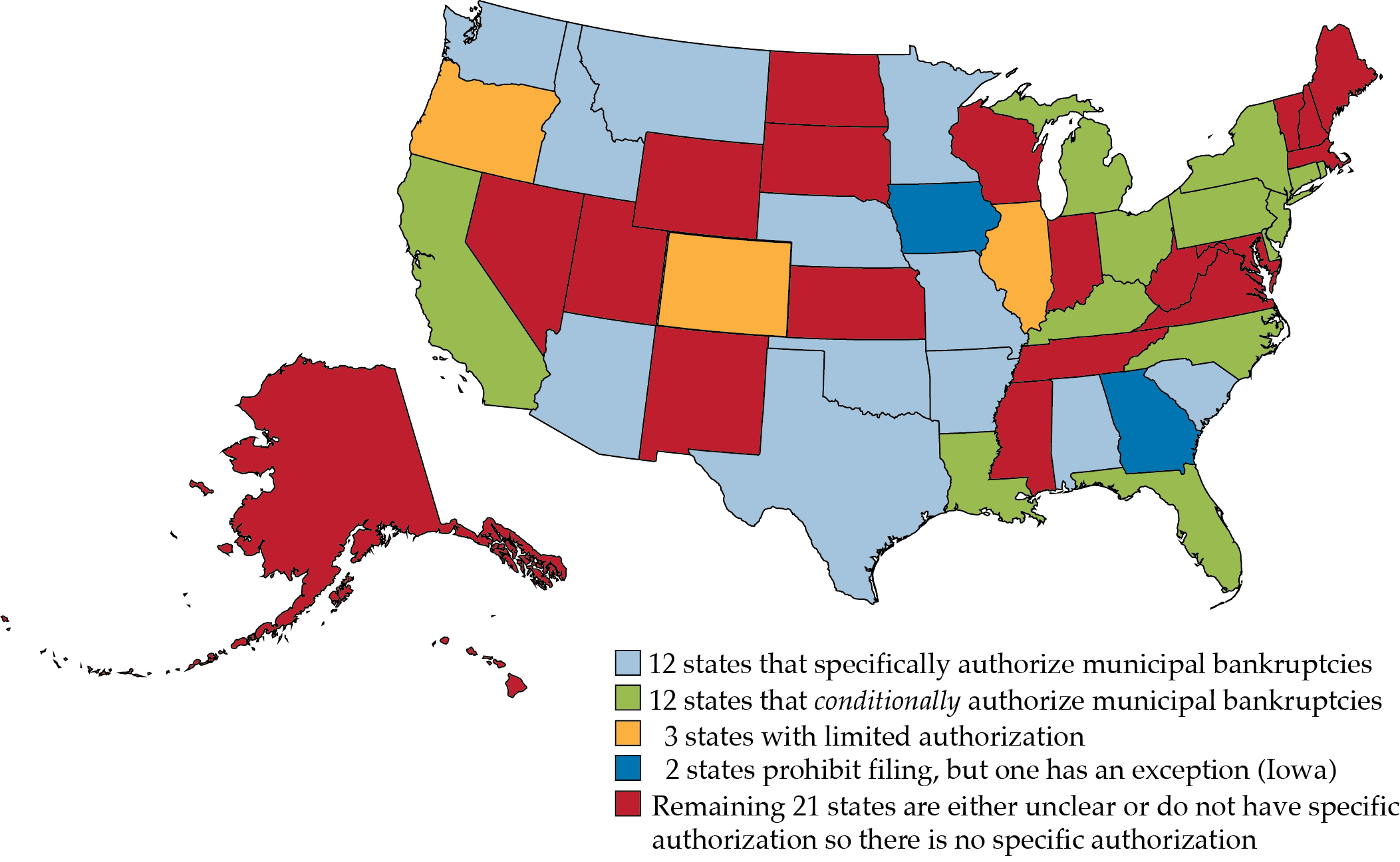 42
III.	Have Actions Taken by Jefferson County, Stockton, San Bernardino, Detroit and Puerto Rico Increased Chapter 9 Filings by Cities, Villages, Towns and Counties?
The following are statutory provisions in which states have authorized Chapter 9 filings for certain governmental entities.
The following are statutory provisions in which states have authorized Chapter 9 filings for certain governmental entities.
12 States that specifically authorize municipal bankruptcies:
12 States that conditionally authorize municipal bankruptcies:
Ala. Code 1975 § 11-81-3 (For Bonds Not Warrants)
Ariz. Rev. Stat. Ann. § 35-603
Ark. Code Ann. § 14-74-103
Idaho Code Ann. § 67-3903
Minn. Stat. Ann. § 471.831
Mo. Ann. Stat. § 427.100
Mont. Code Ann. § 7-7-132
Neb. Rev. St. § 13-402
Okla. Stat. Ann. tit. 62 §§ 281, 283
S.C. Code Ann. § 6-1-10
Tex. Loc. Gov’t Code § 140.001
Wash. Rev. Code § 39.64.040
Cal. Gov’t Code § 53760
Conn. Gen. Stat. Ann. § 7-566 
Fla. Stat. Ann. § 218.01 and §218.503
Ky. Rev. Stat Ann. § 66.400
La. Rev. Stat. Ann. § 39-619 
Mich. Comp. Laws § 141.1222
N.J. Stat. Ann. § 52:27-40
N.C. Gen. Stat. Ann. § 23-48
N.Y. Local Finance Law § 85.80
Ohio Rev. Code Ann. § 133.36
53 Pa. Cons. Stat. Ann. § 11701.261
R.I. Gen. Laws §45-9-7
3 States with limited authorization
Colorado has enacted legislation specifically authorizing its beleaguered special taxing districts to file a petition under Chapter 9. Section 32-1-1403 of the Colorado revised statutes states that “any insolvent taxing district is hereby authorized to file a petition authorized by federal bankruptcy law and to take any and all action necessary or proper to carry out the plan filed with said petition…” (CRS § 37-32-102 (Drainage & Irrigation District))
Oregon permits Irrigation and Drainage Districts to file (Or. Rev. Stat. § 548.705)
Illinois – specific authorization solely for the Illinois Power Agency (20 Ill Comp. Stat. Ann. 3855/1-20(b)(15)). The Local Government Financing and Supervision Act permits that commission to recommend that the Legislature authorize a filing but it is not specific authorization (20 Ill. Comp. Stat. Ann. 320/9(b)(4))
2 States prohibit filing but one has an Exception
Iowa generally prohibits filing Chapter 9 (Ia. Code Ann. § 76.16) but allows filing for insolvency caused by debt involuntarily incurred not covered by insurance proceeds (Ia. Code Ann. § 76.16A)
Georgia prohibits the filing of Chapter 9 Bankruptcy (Ga. Code Ann. § 36-80-5)
The 21 Remaining States are either unclear or do not have specific authorization. AK, DE, HI, IN, KS, ME, MD, MA, MS, NE, NH, NM, ND, SD, TN, UT, VA, VT, WV, WI, WY.
43
IV.	Why Pay Local Government Debt? Just Dissolve or De-Annex to Avoid Debt Payments? Is This a Trend?
A.	The de-annexation of Stockbridge, Georgia to create Eagle’s Landing:
1.	Georgia legislature and governor enact de-annexation law. On May 8, 2018, Governor Nathan Deal signed two Bills (SB 262 and SB 263). SB 262 de-annexed about 51% of the City of Stockbridge’s assessable residential and commercial property value to pave the way for the new City of Eagle’s Landing.
2.	Current public debt of Stockbridge. The de-annexation legislation failed to apportion or deal with how debt would be paid after removing 51% of the assessable property. The City has about $13.02 million of privately placed urban redevelopment agency lease-revenue bonds and $1.5 million water and sewer notes issued through the Georgia Environmental Authority. Both mature in 2031.
44
IV.	Why Pay Local Government Debt? Just Dissolve or De-Annex to Avoid Debt Payments? Is This a Trend?
3.	Pledge of ad valorem pledge. The urban development bonds have a pledge of ad valorem tax revenues to pay the bonds if otherwise available revenues were insufficient to cover the debt service required payment. The pledge covers then-current taxable property and additions by annexation. There is no language or provision for reducing the taxable property so pledged.
4.	Unequal allocation of taxable property in de-annexation. As noted by Moody’s in its May 14, 2018 report, the de-annexation would divide up 431 census blocks with $50,000-$90,000 median family income (“MFI”). Eagle’s Landing the de-annexed land would have 69 out of 70 census blocks of $74,000 or more of MFI, while the remaining taxable property in the City of Stockbridge has 85% of the 253 census blocks with MFI below $56,000. Moody’s has noted the proposed de-annexation is a blow to municipalities in the state due to the perceived new risk of de-annexation without appropriation of debt between the remaining taxable property and the existing taxable property.
45
IV.	Why Pay Local Government Debt? Just Dissolve or De-Annex to Avoid Debt Payments? Is This a Trend?
5.	The de-annexation legislation is credit negative. Moody’s in its May 14, 2018 Issuer Comments stated: “The de-annexation which requires voter approval in November referendum would create a new city from a substantial portion of Stockbridge’s tax base starting January 2019. The legislative package is credit negative for Stockbridge because de-annexation would reduce the City’s tax base and the bill includes no provision to reapportion currently outstanding debt. The bills are also credit negative for local governments in Georgia generally because they establish precedent that states can act to divide local tax bases, potentially lowering credit quality of one city for the benefit of another.”
46
IV.	Why Pay Local Government Debt? Just Dissolve or De-Annex to Avoid Debt Payments? Is This a Trend?
6.	No disclosure of this risk. The relevant document do not disclose or authorize the de-annexation risk noted above and is counter to legal precedents in Georgia and other states that there must be a fair and reasonable apportionment of debt to assure the benefit of the bargain to bondholders.
7.	Authorizing dissolution or de-annexation with apportioning or otherwise providing for the public debt is contrary to established precedent to protect the benefits of the bargain. In the late 1870s, the City of Mobile attempted to create a new Port of Mobile to avoid debts of the old City of Mobile. The U.S. Supreme Court ruled the debt of the old municipality must be fairly apportioned against the new city, and if it is not so fairly apportioned in the legislation, then the court should either apportion the debt for payment or have the new municipal corporation liable for the debt of the old. See Port of Mobile v. Watson, 116 U.S. 289 (1886); Bond v. Pattillo, 174 Ga. 571 (1932); Commissioners of Laramie County vs. Commissioners of Abory County, 92 U.S. 307 (1875); Broughton v. Pensacola, 93 U.S. 266 (1976).
47
V.	Defaults, Bankruptcies, Demonstrated Unwillingness or Attempts to Avoid Payment Increase Risk Perception of State and Local Government Debt May Limit Access or Increase Cost of Borrowing
A.	History of past default and Chapter 9 filings trends:
Historically, while political risk of non-payment was a possibility, it was a rare occurrence, if not in reality a non-existent concern, with a few exceptions (i.e., 8 states and one territory repudiated their debt between 1841 to 1843 with 7 of the 9 resuming payment by 1849, repudiation of Civil War related debt by 8 states in the late 1860’s, railroad bond and real estate defaults of the 1870s to 1890s and Washington Public Power Supply System, 1983).
There are current situations that may test the long-term viability of the historical premise. Namely, it is hoped that Detroit, Stockton, San Bernardino, Jefferson County and Puerto Rico are rare aberrations rather than indicative of a growing trend.
As noted above, since 1937 Chapter 9 filings have been rare. There have only been 680 Chapter 9 filings or about 8.5 Chapter 9 filings per year. Generally, the debtors have been small municipalities, utilities, special tax districts and health care, educational or transportation facilities.
48
V.	Defaults, Bankruptcies, Demonstrated Unwillingness or Attempts to Avoid Payment Increase Risk Perception of State and Local Government Debt May Limit Access or Increase Cost of Borrowing
Defaults 2012-2017: Recently, monetary defaults on state and local government public debt ranged from 108 issuers for $1.95 billion in default in 2012 to 68 issuers for $8.57 billion in default in 2013 to 58 issuers for $9.02 billion in default in 2014 to 60 issuers for $3.93 billion in default in 2015 to 67 issuers for $27.51 billion in default in 2016 to 43 issuers in default in 2017, the lowest since 2009. (Municipal Market Analytics).
While there was a decline in the number of issuers in default by almost 50%, there was however the rise in dollar value of defaults in 2013, 2014 and 2016. This was due to Detroit’s filing for bankruptcy and defaulting and a large energy company bankruptcy (2013 and 2014) and Puerto Rico defaults (2016). For example, $5.4 billion of the $9.02 billion in default in 2014 were the Detroit water and sewer bonds that ultimately were unimpaired in the plan of debt adjustment. In addition, TXU, a subsidiary of Energy Future Holdings Company, declared bankruptcy in April 2014, which filing caused the default on $1.16 billion of industrial development bonds. The Puerto Rico COFINA defaults of $18.18 billion took place in 2016.
49
V.	Defaults, Bankruptcies, Demonstrated Unwillingness or Attempts to Avoid Payment Increase Risk Perception of State and Local Government Debt May Limit Access or Increase Cost of Borrowing
Recorded Defaults, by Type of Local Government Unit 
1839-1969












a	The number of local government units has changed rapidly. For example, in 1932 there were 127,108 school districts, 8,580 other districts, and 175,369 state and local government units.
b	The percent of annual default in total defaults by type divided by number of governments divided by 130 (years).

Sources:	Default information in The Daily Bond Buyer, The Commercial and Financial Chronicle and The Investment Bankers’ Associations Bulletin: default lists from Federal Deposit Insurance Corporation, Life Insurance Commission, and U.S. Courts; and Albert M. Hillhouse, Defaulted Municipal Bonds (Chicago: Municipal Financial Officers Association, 1935). Number of local government units from: U.S. Department of Commerce, Bureau of Census, Census of Governments, 1967, Vol. 1 “Governmental Organization” (Gov’t Printing Office, 1969) and ACIR Report Bankruptcy, Defaults and Other Local Government Financial Emergencies U.S. Government 1973.
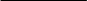 50
V.	Defaults, Bankruptcies, Demonstrated Unwillingness or Attempts to Avoid Payment Increase Risk Perception of State and Local Government Debt May Limit Access or Increase Cost of Borrowing
B.	Fiscal distress for government begets higher cost of borrowing and even loss of access to the market:
1.	The perception of fiscal distress leads to higher interest rates (cost of borrowing) in the global markets:
On March 2, 2012, Greece had a ten year bond annual yield of 37.1% and in July, 2015, after the third attempted bailout and austerity package being implemented, Greece’s annual yield is still over 10.5% with a 52 week range of 5.5% and 19.5%.
Since 1826, Greece has defaulted on its sovereign debt since 1826 at least five times prior to its recent financial crisis (1826, 1843, 1860, 1894 and 1932).
51
V.	Defaults, Bankruptcies, Demonstrated Unwillingness or Attempts to Avoid Payment Increase Risk Perception of State and Local Government Debt May Limit Access or Increase Cost of Borrowing
Brazil, a large developing economy which defaulted or restructured its sovereign debt eleven times since 1826, the last time in 1990, had an average ten year bond annual yield between 2006 and 2015 of approximately 12.3% with all time high of 17.91% in October, 2008.
Puerto Rico, given its recent financial distress experience, had yields on its ten year G.O. bonds exceeding 10% in February, 2014.
At the same time, other sovereigns experienced unusually low bond annual yields of 2.27% for U.S.A., 1.52% for Canada and 1.03% France.
A review of the adverse effect of state and local governments trying to balance the budget by defaulting or devaluing the currency has been met with harsh consequences, and the inability to pay due to financial distress, which is understood by the market, raises borrowing costs and could even deny market access.
52
V.	Defaults, Bankruptcies, Demonstrated Unwillingness or Attempts to Avoid Payment Increase Risk Perception of State and Local Government Debt May Limit Access or Increase Cost of Borrowing
2.	The 200-300 basis point spread between strong and weak credits. Traditionally the spread in the municipal market between strong credits (top investment grade) and significantly weak credits (lower non-investment grade) was 200-300 basis points. (See e.g., approximate 200 basis point trading spread between Detroit sewer and water with and without Chapter 9 threat and Chicago sale tax securitization approximate 275 basis point lower than similar Chicago maturities.)
3.	Being classified as a weaker credit increases the cost of the borrowing by 25% or more of the face amount of debt and should be avoided if possible. To a state or local government, a 200 point per year or 2 percent more interest cost a year on a 20 year bond with a bullet maturity would be 40% more of the principal amount paid as interest over 20 years. Put another way, on a billion dollar debt issue with a twenty year maturity and a bullet payment of principal at maturity, a 2% additional interest cost per annum would be a present value at a 5% discount of about $250 million or 25% of the face amount. That is $250 million not available to state or local government to pay needed infrastructure improvements, public services, worker salaries, retiree benefits or tax relief to its citizens.
53
V.	Defaults, Bankruptcies, Demonstrated Unwillingness or Attempts to Avoid Payment Increase Risk Perception of State and Local Government Debt May Limit Access or Increase Cost of Borrowing
C.	Historically the market has demanded increased interest rates for state or local governments that have defaulted assuming access to the market was possible:
1.	From the beginning of state and local government finance default or repudiation have had consequences. By 1844, nineteen states and two territories had borrowed money for needed economic growth. The inflationary boom of 1834-39 with the accompanying Panic of 1837 came to an end by 1841, and there was a tightening of credit that put pressure on incomplete construction projects for transportation improvements in the North (Pennsylvania, Maryland, Indiana, Illinois and Michigan) and lack of credit for banks in the South (Arkansas, Louisiana, Mississippi and Florida Territory). All but the Florida Territory and Mississippi resumed payment by 1848. The reason was the cost of default’s denial of access or increase in cost of borrowing. Those that repudiated but resumed payment experienced borrowing yields to complete projects of 32% until they resumed payment and then paid 4% above market to borrow. Mississippi and Florida Territory lacked access to then public market for almost two decades.
54
V.	Defaults, Bankruptcies, Demonstrated Unwillingness or Attempts to Avoid Payment Increase Risk Perception of State and Local Government Debt May Limit Access or Increase Cost of Borrowing
2.	Efforts at balancing the budgets by invalidating debt has been deemed not beneficial:
Railroad Cases. The Supreme Court ruled in over 300 cases between 1860 and 1896 that efforts by state and local governments to repudiate and invalidate bonds issued to subsidize railroad facilities that did not work out violated the Constitution and thus the rights of secured bond investors. The Supreme Court took a consistent and clear stand upholding the validity of the bonds which had been sold in the public market and represented to be valid and binding. Sometimes the Supreme Court even had to overrule state supreme courts. Gelpcke v. Dubuque, 68 U.S. 175 (1864); Havemeyer v. Iowa County, 70 U.S. 294 (1866).
55
V.	Defaults, Bankruptcies, Demonstrated Unwillingness or Attempts to Avoid Payment Increase Risk Perception of State and Local Government Debt May Limit Access or Increase Cost of Borrowing
D.	Needed ability to fund improved infrastructure and essential governmental services may be major motivation for future payments by state and local governments:
1.	Current need for public market debt funding by states and local governments: Given the aging infrastructure and need for significant reinvestment in state and local government infrastructure and the needed ability to fund essential services at an acceptable level, state and local governments should have little incentive to default and every reason to pay their debt on time. Prompt payment of debt maintains access to the capital market and the historical low financing cost.
56
V.	Defaults, Bankruptcies, Demonstrated Unwillingness or Attempts to Avoid Payment Increase Risk Perception of State and Local Government Debt May Limit Access or Increase Cost of Borrowing
2.	Defaults make a significant difference in the cost of future borrowing: Even if defaults cause only a 200 to 300 basis point rise in annual interest expense, that is 60% to 90% more payment of principal over a 30-year period. (Spread between AAA and BBB can vary 100 to 150 basis points. Baird Fixed Income Study, 4/7/14, p. 8.) February 28, 2018, S&P Municipal Bond Index AAA (average duration 4.9 years) to B (average duration 6.08 years) on average 230 basis point yield difference. Bloomberg Barclay BVAL scale 10 years AAA rated bond to BBB rated bond, a difference of 97 basis points in yield (March 21, 2018). That additional cost could have been used to reduce taxes, pay for needed infrastructure or services or pay unfunded pension obligations. This appears to be the developing motivation for not defaulting and not filing for Chapter 9.
57
VI.	Increasing Effort for State Oversight and Assistance to Local Governments in Financial Distress
A.	Growing and increased use of state oversight, supervision and assistance for emergencies of local governments:
1.	States that provide oversight and assistance. At least twenty-eight states, the District of Columbia and Puerto Rico have implemented some form of municipal debt supervision or restructuring mechanism to aid municipalities:
These range from Debt Advisory Commissions (e.g., California) and Technical Assistance Programs (Florida) which provide guidance for and keep records of issuance of municipal debt to the layered approach of Rhode Island and Michigan of oversight commission and fiscal manager or receiver. (See Appendix for further details.)
58
VI.	Increasing Effort for State Oversight and Assistance to Local Governments in Financial Distress
There has been a recent trend of increased legislation providing oversight, supervision, assistance and even financial aid to distressed municipalities:
Municipal Accountability Review Board (MARB) in Connecticut (2017).
Revision to Act 47 (31 designated since 1988, 14 rescinded and 17 pending) in Pennsylvania (2014).
Michigan legislation requires municipalities to report on the municipal pension fund health and established a municipal stability board to review municipal financing and develop a recovery plan for pension programs, but not emergency manager or financial control by state for municipal pension plans that are in distress (2017).
Examples of state oversight, supervision and assistance for fiscal emergencies of local government will follow.
59
VI.	Increasing Effort for State Oversight and Assistance to Local Governments in Financial Distress
60
VI.	Increasing Effort for State Oversight and Assistance to Local Governments in Financial Distress
61
VI.	Increasing Effort for State Oversight and Assistance to Local Governments in Financial Distress
62
VI.	Increasing Effort for State Oversight and Assistance to Local Governments in Financial Distress
63
VI.	Increasing Effort for State Oversight and Assistance to Local Governments in Financial Distress
B.	States recognize the use of a municipal receiver:
The Rhode Island experience and the City of Central Falls:
Overseers.
Budget Commission.
Receiver.
Chapter 9.
Texas’ use of judicially appointed receiver vs. financial control board, emergency financial managers, coordination overseers and refinance.
64
VI.	Increasing Effort for State Oversight and Assistance to Local Governments in Financial Distress
C.	Financial control boards and active supervision examples:
The Rhode Island experience and the City of Central Falls.
The New York experience – Financial Control Board.
The Pennsylvania experience – Act 47.
The Michigan and Indiana experience – Emergency Managers.
The Massachusetts Ad Hoc experience.
The California experience – Neutral Evaluator.
The North Carolina – Local Government Commission – oversight and approval from the cradle if debt issued to annual financial reports.
Puerto Rico – Puerto Rico Oversight, Management and Economic Stability Act.
MARB – For the oversight and state assistance to the City of Hartford.
65
VI.	Increasing Effort for State Oversight and Assistance to Local Governments in Financial Distress
D.	Development of a Municipal Protection Commission as a quasi judicial entity to determine what costs are sustainable and affordable and which are not, including labor costs and benefits and whether taxes should be raised or costs reduced.
E.	The structure for oversight and emergency financing:
Grants from federal, state and regional governmental bodies.
Loans from federal, state and regional governmental bodies.
State intercepts of tax revenue.
Involvement in local government budget process.
Required financial performance and targeted levels of essential governmental services.
State legislative assistance in tax revenue and powers.
66
VI.	Increasing Effort for State Oversight and Assistance to Local Governments in Financial Distress
Back-up by moral obligations of the state.
Considerations regarding the appointment of authority members.
Acceleration of loans and obligations if performance triggers are violated.
Dealing with the press.
What powers are essential for state oversight and assistance.
Exploration of transfer of certain governmental services (and related costs) to other governmental bodies.
Consolidation of regional essential governmental services.
Power to authorize Chapter 9 if needed or bridge financing or refinancing of troubled debt.
67
VI.	Increasing Effort for State Oversight and Assistance to Local Governments in Financial Distress
Use of intercept of state tax payable to municipality to ensure essential municipal service.
Private public partnerships – Lease and sale of municipal properties to provide bridge financing and cash flow relief.
Vendor assistance program – Providing vendor payments through securitization financing of payables. Payment from dedicated tax revenues over time. Provide current cash flow relief from current or future vendor payments.
Explore consolidation on a regional basis of certain governmental services.
Monitor compliance with any restructuring plan to ensure compliance and prevent financial erosion.
68
VI.	Increasing Effort for State Oversight and Assistance to Local Governments in Financial Distress
F.	Applicable state assistance, refinancing and restructuring mechanism should be disclosed:
To the degree state has effective and applicable mechanism to help prevent default or provide funds or assistance to prevent default or methods of solving financial problems of municipal issuers this is information important to the investor and should be considered to be disclosed to the investor. Such information may improve the perception of the issuer’s credibility in the market.
69
VII.	The Need to Resolve Financial Distress and Unfunded Pension Obligations with Economic Development and Stimulus from Needed Infrastructure Improvements
A.	We cannot avoid economic cycles but history of financial stability points the way: In the U.S.A., financial challenges and difficulties in balancing a government budget are not so much caused by the desire to spend more than tax revenues currently generate but rather by economic cycles such as panics, recessions and depressions. The cycles are exacerbated by unfunded pension obligations that are not sustainable and affordable as well as the adverse effects of failing to fund essential services and needed infrastructure at an acceptable level. The healthy economy of a state or local government goes hand in hand with full funding of essential services and needed infrastructure improvements and making sure all costs, including labor and pension obligations, are sustainable and affordable.
70
VII.	The Need to Resolve Financial Distress and Unfunded Pension Obligations with Economic Development and Stimulus from Needed Infrastructure Improvements
B.	Need to address the systemic problems of the past that caused financial distress: Other countries that have suffered the need for a debt restructuring have generally repeated the process numerous times with band aids rather than a permanent fix because they merely reduced debt without addressing the systemic problems that caused the financial distress. States and local government should always strive for the permanent fix as opposed to the band aid.
C.	Balanced budgets require services and infrastructure at the level desired: The state and local governments in the U.S.A. have a long history of financial credibility having learned that quick fixes and failure to maintain governmental services and infrastructure at an acceptable and desired level result in a loss of businesses and individual taxpayers with the accompanying fiscal distress.
71
VII.	The Need to Resolve Financial Distress and Unfunded Pension Obligations with Economic Development and Stimulus from Needed Infrastructure Improvements
D.	The state legislatures have assisted in balancing the budget with needed legislation: State legislatures have assisted in state and local governments by passing legislation that (i) limits debts and taxes, (ii) provides financial oversight and assistance to those who need it, (iii) assures and requires funding of needed services and infrastructure at the level desired, (iv) respects the principles of government financing and uses statutory liens and special revenues to reduce the cost of borrowing and reinvests in the state and local governments and (v) encourages reinvestment in the state and local governments and creation of new, good jobs and business development.
72
VII.	The Need to Resolve Financial Distress and Unfunded Pension Obligations with Economic Development and Stimulus from Needed Infrastructure Improvements
E.	The need to reinvest in state and local governments:
1.	The $3.6 trillion price tag and cost of delay. The American Society of Civil Engineers (“ASCE”), in its 2013 Report, estimates the cost to maintain infrastructure at a passable level will be $3.6 trillion by 2020 or about 4 times the annual tax revenues for all state and local governments. In 2009, ASCE’s number for the next 5 years was $2.2 trillion. Inattention has caused the number to increase by $1.4 trillion in 5 years. In ASCE’s 2017 Report stated the cumulative infrastructure funding needs based on current trends extended to 2025 is $4.59 trillion to have passable infrastructure estimated funding has a gap of over $2 trillion. ASCE discovered in its 2016 economic study “Failure to Act Closing the Infrastructure Investment Gap for America’s Economic Future” that the failure to do necessary infrastructure improvements in the U.S.A. will cost the county $3.9 trillion in losses suffered to the GDP by 2025, $7 trillion in lost business sales by 2025 and $2.5 million in lost American jobs in 2025.
2.	Historically state and local government increased reinvestment after economic downturn. Continued borrowing is required to fund needed infrastructure and stimulate the economy as demonstrated by increased borrowing after each economic downturn since 1949, except the last one (2008).
73
VII.	The Need to Resolve Financial Distress and Unfunded Pension Obligations with Economic Development and Stimulus from Needed Infrastructure Improvements
American Society of Civil Engineers estimates that between 2016-2025 about $4.5 trillion of infrastructure improvements must be made to keep U.S. infrastructure acceptable.
For every dollar of hard cost of infrastructure improvement, $3.21 of economic activity is generated over the course of 20 years.
At least $2 trillion of the $4.5 trillion needs future financing. There is currently no estimated funding for it.
For every new job created due to infrastructure improvements or economic development, there are at least 2 to 5 jobs produced indirectly in supplier industries and induced in local servicing industries.
74
VII.	The Need to Resolve Financial Distress and Unfunded Pension Obligations with Economic Development and Stimulus from Needed Infrastructure Improvements
3.	Economic growth and job multiplier. Reinvestment in needed Infrastructure improvements creates increased GDP as studies have shown $1.00 of hard infrastructure costs adds $3.20 over 20 years to GDP growth. Further reinvestment in infrastructure translates into year to year growth of number employed workers and GDP growth given the economic stimulus and job multiplier (every new job creates service jobs that increase productivity indirectly this can range from 2 or 3 to 4 or more new jobs depending upon the industry it is created in). Examples of economic development approaches are set forth in Appendix II. The stimulation of economic growth through programs that attract new business to move into a financially challenged municipality and create new jobs that increase the tax revenues that help resolve the financial distress and lead to financial recovery of the municipality or state.
75
VII.	The Need to Resolve Financial Distress and Unfunded Pension Obligations with Economic Development and Stimulus from Needed Infrastructure Improvements
F.	State and local government pension fund’s status: There are approximately 4,000 public sector retirement systems for state and local governments in the United States with $3.8 trillion in assets, 14.4 million current employees, 9 million retirees and annual aggregate benefit distributions of $228.5 billion. The estimated amount of pension underfunding for states and local governments is estimated to exceed $1 trillion. This unfunded liability for pensions of over $1 trillion can be compared to the estimated FY2016 revenue of $3.3 trillion for state and local governments.
G.	Many state and local governments have no current pension fund problem or have resolved it: It should be noted that the vast majority of states and local governments have or will successfully address public pension issues without extensive prolonged disputes or litigation.
76
VII.	The Need to Resolve Financial Distress and Unfunded Pension Obligations with Economic Development and Stimulus from Needed Infrastructure Improvements
H.	The aging population and possible future economic downturn are reasons to be vigilant no matter the current conditions of the pension fund: Those over 65 years of age in the United States constitute an increasing percent of the population, namely 14.8% of the 2015 population, which is expected to grow to 20.9% by 2050. Likewise, the working years of 18-64 of age is expected to be reduced as a percent of population, namely from 62.2% in 2015 to 57.6% in 2050. This results in about 40 million more people over 65 as potential retirees.
	While the USA percentage of population over 65 in 2050 (20.9%) is lower than many other developed countries, such as Europe at 26%, China at 24% and Japan at 33%, it is still a concern. Likewise there have been 11 economic downturns since 1949, about one every 7 to 10 years, so we now are facing the probability of an economic downturn in the next few years since the last downturn was 2008. Economic downturns result in losses on pension fund investments and less revenues available to state and local governments to address the issues.
77
VII.	The Need to Resolve Financial Distress and Unfunded Pension Obligations with Economic Development and Stimulus from Needed Infrastructure Improvements
I.	Recent pension reform and litigation: Between 2010 and 2014, over 40 states have addressed pension reform. To date, since 2011, there have been over 18 major state court decisions dealing with pension reforms by state and local governments.
Over 77% (14 out of 18) of those decisions affirmed the pension reform, which covered reduction of benefits, including COLA, or increase of employee contributions, as necessary, and many times cited the higher public purpose of assuring funds for essential governmental services and infrastructures.
Of the four states that did not approve the pension reform, two states, Oregon and Montana, cited the failure of the proponents of reform to prove a balancing of equities in favor of reform for a higher public purpose.
78
VII.	The Need to Resolve Financial Distress and Unfunded Pension Obligations with Economic Development and Stimulus from Needed Infrastructure Improvements
Another state, Arizona, included state court judges in the reform, which violated other constitutional provisions about improper influence over judicial officers during service. Recently firefighters recognized a sustainable and affordable pension fund and their government employers best interest agreed to pension adjustments with a one time constitutional amendment to best support and document the reform there is now consideration of similar reforms for public workers with accompanying constitutional amendment.
The recent Illinois Supreme Court rulings appear to stand singularly against pension reform for a higher public purpose or as a reasonable effort to save an insolvent pension system.
79
VIII.	Need for Timely and Complete Continuing Disclosure on Material Events during Financial Distress of State and Local Government
A.	The panic of financial distress can be reduced or eliminated by full and prompt disclosure of the financial situation and the evolving situation:
1.	Disclosure should not be overly optimistic or pessimistic as to the situation and alternatives.
2.	Delayed disclosure of material events in the hope that there soon will be good news to offset the bad is not helpful.
B.	Tell one tell all is the best practice:
1.	While everyone will be inquiring, it is always better to publicly tell all investors.
2.	If strategically certain information is sensitive then consider, for those investors who desire it, non-disclosure confidentiality agreement with recognition of the restriction on trading that is required by the law.
80
VIII.	Need for Timely and Complete Continuing Disclosure on Material Events during Financial Distress of State and Local Government
C.	Disclosure may be the workout or resolution’s best friend:
1.	Disclosure allows all to understand the situation including those who would constructively help if they knew the accurate situation.
2.	The state and others who have an interest in the long term financial survival of the local government cannot offer help or solutions if they do not know the full accurate financial situation.
D.	Checklist of disclosures to maximize market Acceptance in evaluating repayment of bond debt and helps bondholders and trustees in asserting their rights and interests:
1.	Authorized to file Chapter 9? Can the issuer file for Chapter 9, if not, then right to enforce obligation in state court by mandamus and other remedies without a required restructuring?
81
VIII.	Need for Timely and Complete Continuing Disclosure on Material Events during Financial Distress of State and Local Government
2.	What is source of payment? Is the general obligation debt a “naked” full faith and credit promise or does it have a pledge of special revenues or statutory lien pledging and dedicating a specific and adequate tax revenue source for payment. (Alexander Hamilton in the 1790s said the secret of making public credit “immortal” is that whenever public debt is increased, it ought to be accompanied by a sufficient tax increase dedicated to its payment. (Syrett, The Papers of Alexander Hamilton, Vol. 6, p. 106 and Vol. 18, p. 103).)
3.	Is there a lack of diversification of tax sources and limits on taxes that could realistically be triggered? Are sources of tax revenues too limited or are there tax limits and debt limits close to being triggered that may prevent the raising of taxes to pay the obligation?
82
VIII.	Need for Timely and Complete Continuing Disclosure on Material Events during Financial Distress of State and Local Government
4.	Are there required priorities, set asides or appropriations to support payment? Do state constitutions or statutes provide for a priority of payment for general obligation debt or mandatory set aside of revenues or appropriations for payment of the debt? (Can plan of debt adjustment be confirmed if it is not in compliance with state law by not permitting mandatory priority of payment, set asides or appropriations? Could be a real obstacle to confirming a plan.)
5.	Are there effective remedies available if there is a default? Do the state statutes and case law provide effective remedies (mandamus, intercept, constitutional or statutorily, required set asides, priority of payment, or appropriation) and does state court effectively enforce them?
6.	Is effective state oversight and assistance available to prevent defaults or aid a financially troubled municipality? Does the state provide by statute or practice the ability to monitor and oversee a financially challenged municipality, provide financial guidance and support to bridge the economic downturn and avoid litigation meltdown and Chapter 9.
83
IX.	Lessons Learned from Recent Chapter 9 Bankruptcy
A.	Checklist of lessons learned from Detroit and other recent Chapter 9 municipal bankruptcies:
Lesson One: Do not defer funding of essential services and infrastructure: Detroit is a wake up call for others that there is never a good reason to defer funding of essential services and infrastructure at an acceptable level. If you do, Detroit’s fate will be yours.
84
XI.	Lessons Learned from Recent Chapter 9 Bankruptcy
Lesson Two: Labor and pension contracts under state constitutional and statutory provisions should not be interpreted as a mutual suicide pact: It appears one of the reasons why resolution of pension and labor costs was not achieved in Detroit prior to filing Chapter 9 was the belief of the workers and retirees that, under the Michigan constitution, those contractual rights could not be impaired or diminished to any degree. This position failed to take into consideration that the municipality can only pay that which it has revenues to pay and, in an eroding declining financial situation, there will never be sufficient funds to pay all obligations, especially those that may be unaffordable and unsustainable.
85
XI.	Lessons Learned from Recent Chapter 9 Bankruptcy
Lesson Three: Don’t question that which should be beyond questioning and is needed for the long-term financial survival of the municipality: A dedicated source of payment, statutory lien or special revenues established under state law must be honored and should not be contested. Capital markets work effectively when credibility and predictability of outcome are clear and unquestioned. Current effort to pass new legislation (California SB222 and Michigan HB5650) to grant statutory first lien on dedicated revenues. Further, as noted in the Senate Report for the 1988 Amendments to the Bankruptcy Code and Chapter 9 “Section 904 [of Chapter 9 limiting the jurisdiction and power of the Bankruptcy Court] and the tenth amendment prohibits the interpretation that pledges of revenues granted pursuant to state statutory or constitutional provisions to bondholders can be terminated by filing a Chapter 9 proceeding”. This follows the precedent from the 1975 financial distress of New York City and the State of New York’s highest court ruling the state imposed moratorium was unconstitutional given the constitutional mandate to pay available revenues to the general obligation bondholders. See Flushing Nat. Bank et. al. v. Mun. Assistance Corp. of New York, 40 N.Y.S.2nd 731, 737-738 (N.Y. 1976). Just as statutory liens and special revenues, there is a strong argument that state statutory and constitutional mandated payments (mandated set asides, priorities, appropriations and dedicated tax revenue payments) should not and cannot be impaired, limited, modified or delayed by a Chapter 9 proceeding given the rulings of the Supreme Court in Ashton and Bekins cases and the prohibitions of Sections 903 and 904 of Chapter 9 of the Bankruptcy Code.
86
XI.	Lessons Learned from Recent Chapter 9 Bankruptcy
Lesson Four: Debt adjustment is a process but a recovery plan is a solution: As noted above, while Detroit has proceeded with debt adjustment which provides some additional runway so it can take takeoff in a recovery, such plan is not the cure for the systemic problem. Rather, the plan provides additional breathing room so that the municipality, through its Mayor and its elected officials, may proceed with a recovery plan, reinvest in Detroit, stimulate the economy, create new jobs, clear and develop blighted areas and raise the level of services and infrastructure to that which is acceptable and attract new business and new citizens.
87
XI.	Lessons Learned from Recent Chapter 9 Bankruptcy
Lesson Five: Successful plans of debt adjustment have one common feature: virtually all significant issues have been settled and resolved with major creditors: While the Detroit Plan started with sound and fury between the emergency manager and creditors and what they would receive, in the end, similar to what occurred in Vallejo, Jefferson County and even in Stockton (with one exception), major creditors ultimately reached agreement and supported the Plan of Debt Adjustment that allowed the municipality to move forward, confirm the Plan and begin its journey to recovery.
88
XI.	Lessons Learned from Recent Chapter 9 Bankruptcy
Lesson Six: One size does not fit all: There are many ways to draft a plan of debt adjustment and sometimes the more creative, the better. As noted above, traditionally major cities of size with significant debt did not file Chapter 9. They refinanced their debt with the backing of the state which reduced their future borrowing costs and allowed them to recover by having the liquidity and the reduced costs necessary to deal with their financial difficulties. Detroit chose a different path.
89
XI.	Lessons Learned from Recent Chapter 9 Bankruptcy
Lesson Seven: A recovery plan must provide for essential services and infrastructure: “Best interest of creditors” and “feasibility” can only mean an appropriate reinvestment in the municipality through a recovery plan where there is funding of essential services and infrastructure at an acceptable level to stimulate the municipality’s economy to attract new employers and taxpayers thereby increasing tax revenues and addressing the systemic problem. While no plan of debt adjustment is perfect or assured, there should be, as the Bankruptcy Court in Detroit throughout the case pointed out, a plan to show the survivability and future success of the City.
90
XI.	Lessons Learned from Recent Chapter 9 Bankruptcy
Lesson Eight: Confirmation of a plan of debt adjustment is only the beginning of the journey to financial recovery, not the end: It is important to recognize, as noted above, that Chapter 9 is a process, not a solution. The recovery plan, which will take dedication and effort by the elected officials of the City along with residents, public workers and other creditors is the only way to achieve success. It is measured not by months, but by years, and by the constant vigilance to ensure that the systemic problem is addressed effectively in a permanent fix.
91
Appendix I –	General Overview of a 50 State Survey of Rights and Remedies Provided by States to Investors Relating to Government Bond Debt and State Oversight and Supervision of Financial Emergencies and Authorization to File Chapter 9 Bankruptcy
* 	The language of the statute appears to strongly support a determination that it is a statutory lien
** 	While the language of the statute may appear to create a statutory lien further clarification would be helpful to reaffirm the intent to create a statutory lien
*** 	While the language of the statute may appear to create a statutory lien it is insufficient and additional language is required to clarify the intent and to create a statutory lien. The language could be read as just providing for perfection of a pledge or lien without the intent and effect to create a statutory lien
92
Appendix I –	General Overview of a 50 State Survey of Rights and Remedies Provided by States to Investors Relating to Government Bond Debt and State Oversight and Supervision of Financial Emergencies and Authorization to File Chapter 9 Bankruptcy
93
Appendix I –	General Overview of a 50 State Survey of Rights and Remedies Provided by States to Investors Relating to Government Bond Debt and State Oversight and Supervision of Financial Emergencies and Authorization to File Chapter 9 Bankruptcy
94
Appendix I –	General Overview of a 50 State Survey of Rights and Remedies Provided by States to Investors Relating to Government Bond Debt and State Oversight and Supervision of Financial Emergencies and Authorization to File Chapter 9 Bankruptcy
**** 	These numbers include both the District of Columbia and Puerto Rico where applicable and totals may differ from other materials that only review 50 states.
95
Appendix II –	Examples of an Approach to Economic Development that May Work for Distressed Municipalities: Upside Chicago – Creation of 10-18 Industrial Parks in the Chicago Area Creating 20,000 New Good Jobs for about 100-140 New or Relocated Companies and the City of Pittsburg’s Recovery Plan
A.	The use of natural attributes of Chicago for business development:
Nation’s transportation center. Chicago is the center of commerce especially as far as Transportation (major rail, land and air as well as water).
Major manufacturing center. Chicago USA is the second largest manufacturing metropolitan area in the U.S.A. and has a long history in manufacturing given its central location and ease of transportation.
Educated workforce. Chicago has an educated workforce and the ability to educate and train new workers for the new manufacturing models of the future.
96
Appendix II –	Examples of an Approach to Economic Development that May Work for Distressed Municipalities: Upside Chicago – Creation of 10-18 Industrial Parks in the Chicago Area Creating 20,000 New Good Jobs for about 100-140 New or Relocated Companies and the City of Pittsburg’s Recovery Plan
B.	Development of Upside Chicago:
Business leaders’ innovation. The Concept was created by local business professionals on a pro bono basis who had experience with operations, manufacturing, finance, insurance and Special Economic Zones, both domestically and internationally.
Use of special economic zone experience. The factors that produced lower cost for production and distribution of goods that led to the development of the Maquiladora in Mexico and Special Economic Zones in China and elsewhere are now present in Chicago.
Significant cost saving. For Labor and Freight Intensive Manufacturing the cost of shipping can be 8-16% or more of Sales Price while labor can be 15-22% of Sales Price. A savings of 3-6% or more of sale costs is the equivalent of reducing employment cost by about 25% or more.
97
Appendix II –	Examples of an Approach to Economic Development that May Work for Distressed Municipalities: Upside Chicago – Creation of 10-18 Industrial Parks in the Chicago Area Creating 20,000 New Good Jobs for about 100-140 New or Relocated Companies and the City of Pittsburg’s Recovery Plan
Project costs. Chicago’s unique transportation facilities could reduce shipping and handling costs by 4-6% or more of Sale Price depending on the comparative shipping locations.
Benefit of managing agent and shared services savings. Establishing a non for profit special purpose entity that would be the Industrial Parks Coordinating and Supervising Managing Agent (“Park Agent”) that would offer manufacturing site with cost efficiencies for smaller manufacturing companies, 100-250 employees by shared services (similar to condominiums for manufacturing) where building outside maintenance, public safety, freight services, public safety inspection, insurance (worker compensation and other general liability) etc. are shared costs with the leverage in negotiation of the mega manufacturer with 20,000 workers. In additional all available financing assistance through local government economic development incentives, site improvement assistance and financing structures would be pursued to the extent appropriate.
98
Appendix II –	Examples of an Approach to Economic Development that May Work for Distressed Municipalities: Upside Chicago – Creation of 10-18 Industrial Parks in the Chicago Area Creating 20,000 New Good Jobs for about 100-140 New or Relocated Companies and the City of Pittsburg’s Recovery Plan
Target manufacturing businesses. The main focus would be the lower skilled jobs with the higher shipping and handling costs such as auto reclamation, parts remanufacturing (roughly 2,100 companies in U.S.A.), recyclers (about 3,000 companies in USA, 103,000 employees), return processing (or online sales return processing), data storage and processing center etc. Given the projected savings (from reduced shipping costs and shared services savings as well as possible governmental incentives), it would be very attractive to these companies to move to Upside Chicago.
Sufficient workforce. More than sufficient supply of high-quantity, low-skilled and semi-skilled workers in Chicago area — the commutable area has at least 1.4 million workers.
99
Appendix II –	Examples of an Approach to Economic Development that May Work for Distressed Municipalities: Upside Chicago – Creation of 10-18 Industrial Parks in the Chicago Area Creating 20,000 New Good Jobs for about 100-140 New or Relocated Companies and the City of Pittsburg’s Recovery Plan
Attraction of industrial park. Companies can envision themselves in a clean, modern, safe, digitally wired, next generation industrial park opposed to being attracted to disparate (perhaps) degraded individual site. Park companies will bond with each other for the benefit of all. They will learn from each other with regard to workers, safety, security, environmental compliance, security, etc. The bundled economics benefits of Upside Chicago gives small companies the benefit of a larger enterprise and increased free time by reducing or eliminating time which would have been spent negotiating individually on shared services provided by the Park Manager.
100
Appendix II –	Examples of an Approach to Economic Development that May Work for Distressed Municipalities: Upside Chicago – Creation of 10-18 Industrial Parks in the Chicago Area Creating 20,000 New Good Jobs for about 100-140 New or Relocated Companies and the City of Pittsburg’s Recovery Plan
Upside Chicago to use foreign trade zone status (with alternation site framework):
A city or public corporation can apply for Foreign Trade Zone (“FTZ”) status which must be approved by the Department of Treasury and Commerce:
Foreign Trade Zone Act 19 U.S.C.§81(u).
Foreign Trade Zone Board Regulation 15 C.F.R.§400.
Custom Regulation 19 C.F.R.§146.
Alternation Site Framework (“ASF”) gives participating zones greater flexibility to a much simpler, faster minor boundary modification procedure to designate locations where companies are ready to use FTZ.
FTZ maintain and create jobs and involvements in the U.S. as opposed to in a foreign country by customs/tax financial savings.
101
Appendix II –	Examples of an Approach to Economic Development that May Work for Distressed Municipalities: Upside Chicago – Creation of 10-18 Industrial Parks in the Chicago Area Creating 20,000 New Good Jobs for about 100-140 New or Relocated Companies and the City of Pittsburg’s Recovery Plan
FTZ stimulate American economic growth and development because FTZs encourage companies to continue to expand their operations in the United States.
Companies that operate in FTZs import parts, material, components or equipment for manufacturing and they finish the goods or parts for distribution in the U.S. or to be exported.
The benefit of FTZ status is the custom duties on foreign parts, materials, components or equipment imported by the company operating in the FTZ either are eliminated or substantially reduced or deferred so that generally the only duty is on the finished product which is a significant reduction in duty expenses. This applies to foreign products admitted into the FTZ for storage, exhibition, assembly, manufacture and processing.
Connecticut already has four FTZs (FTZ No. 71 Windsor Locks, 76 Bridgeport, 162 New Haven and 208 new London). Either a new FTZ can be applied for or ASF requested to expand the boundaries of existing sites.
102
Appendix II –	Examples of an Approach to Economic Development that May Work for Distressed Municipalities: Upside Chicago – Creation of 10-18 Industrial Parks in the Chicago Area Creating 20,000 New Good Jobs for about 100-140 New or Relocated Companies and the City of Pittsburg’s Recovery Plan
D.	Projected economic benefits of Upside Chicago concept. Upside Chicago and the goal of creating 20,000 new manufacturing jobs (with additional indirect and induced jobs) should over the long run:
Create 44,000 jobs more or less (direct, indirect and induced job multiplier).
Increase state and local taxes by $426 million or more.
Help improve infrastructure and government services with increase tax revenues in addition to the Industrial Park site improvements and infrastructures.
Produce an estimated economic benefit of the Industrial Park Program of over $8 billion.
103
Appendix II –	Examples of an Approach to Economic Development that May Work for Distressed Municipalities: Upside Chicago – Creation of 10-18 Industrial Parks in the Chicago Area Creating 20,000 New Good Jobs for about 100-140 New or Relocated Companies and the City of Pittsburg’s Recovery Plan
E.	The Pittsburgh story and recovery efforts:
Between 1950 and 2000, Pittsburgh lost the same percentage of population as Detroit with similar adverse affects to its economy and financial condition. In the early 2000s, the City began a program of economic development and in December of 2003 initiated the use of Act 47 Pennsylvania’s municipal recovery plan process for financially distressed municipalities.
Pittsburgh in 2003 was downgraded by Standard & Poor’s (“S&P”) five levels from A- to BB and other rating agencies took similar action. (Pittsburgh was AA in the 1960s and 1970s and dropped to A in 1981 and the A- in 1994.) This was the lowest rating of any major city at that time.
104
Appendix II –	Examples of an Approach to Economic Development that May Work for Distressed Municipalities: Upside Chicago – Creation of 10-18 Industrial Parks in the Chicago Area Creating 20,000 New Good Jobs for about 100-140 New or Relocated Companies and the City of Pittsburg’s Recovery Plan
In the 2000’s Pittsburgh began a campaign to increase job creation and employment in Pittsburgh. As a result, between 2004 to September 2013, Pittsburgh increased employment by 56,220 in such areas as technology, high tech, med tech and energy.
In October 2013, S&P, after analysis of the City of Pittsburgh and efforts of stimulating its economy and creating new jobs, raised its rating on Pittsburgh debt from BBB to A, an increase three levels from the 2006 rating upgrade from BBB- to BBB.
105
106